Applications Overview – February 2018 vs February 2019:
i
The table shows the snapshot of  the number of Licence Applications, Licence Variations and Work Plans (minerals) in the regulatory system as at 28 February 2018 and compares it with 28 February 2019.
* Variations do not have statutory time frames
1
New Applications Lodged and Applications Finalised
New Applications Lodged
i
New Applications lodged:
Shows the volume of Licence Applications, Licence Variations and Work Plans (minerals) lodged over a 12 month period since March 2018 and the number lodged in February 2019.

Applications Finalised:
Shows the volume of Licence Applications, Licence Variations and Work Plans (minerals) finalised over a 12 month period since March 2018 and those that were finalised in February 2019. Finalised Work Plans are those that were Approved (A), Refused(R) or Withdrawn (W).

Primary Mineral:
This table shows the primary commodity for each Licence and Work Plan finalised in the year.
Applications Finalised
Primary Mineral – Approvals March 2018 to February 2019
Legend
A – Approved    R - Refused    W - Withdrawn
2
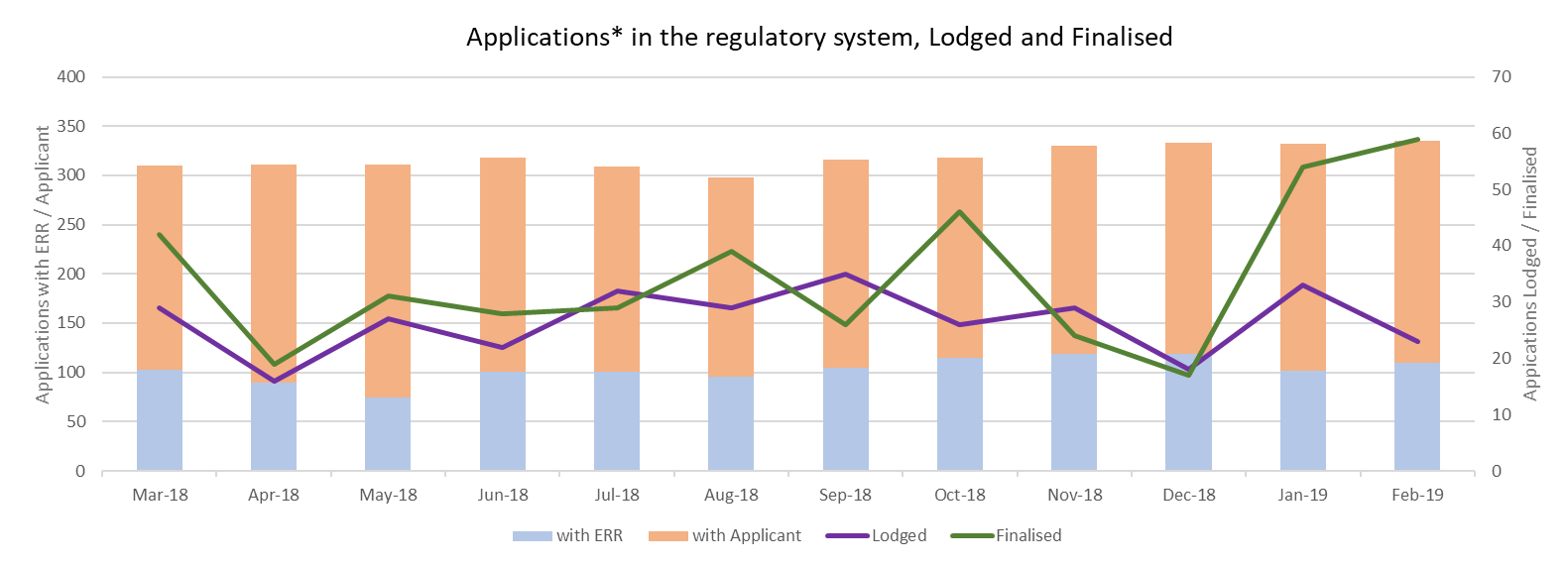 i
This graph shows the number of Applications in the regulatory system over the last 12 months. 

Stacked bar graph -  Shows the total number of Applications in the regulatory system.

Line Graphs – Shows the total number of  Applications that were lodged / finalised for the calendar month.
* Licence Applications, Variations & Work Plans(minerals)
3
Median Days for Minerals Work Plan stages completed in March 2018 to February 2019
Work Plan stages in the below tables were from Work Plans where one or more stages were completed in the year
Statutory Endorsement Required
Definitions:
Median Days #: Arranging the stage duration in order and then selecting the one in the middle duration.
Median is used to minimise the impact of outliers.

No. Work Plans*: The number of work plans that had that stage assessed in the year. A single Work Plan may have had a stage assessed multiple times.
Total Work Plans that had one or more stages assessed in the 12 months: 8
Statutory Endorsement Not Required
Total Work Plans that had one or more stages assessed in the 12 months: 41
i
A work plan goes through various stages from New to Finalised. The tables identify the stages, the median days for each stage to be completed and the number of work plans that had the stage assessed from February 2018 to February 2019
4